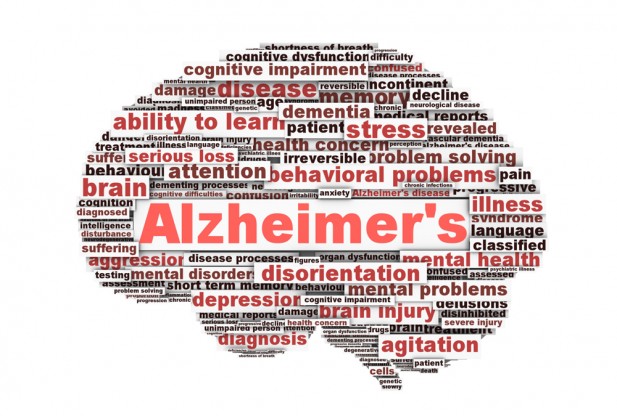 Alzheimer’s Disease and the influence of Presenilin 1
By Tony Cortez
What is Alzheimer’s Disease?
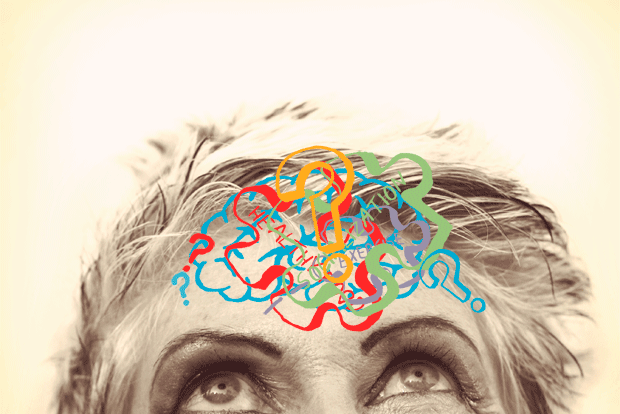 What goes wrong in Alzheimer’s?
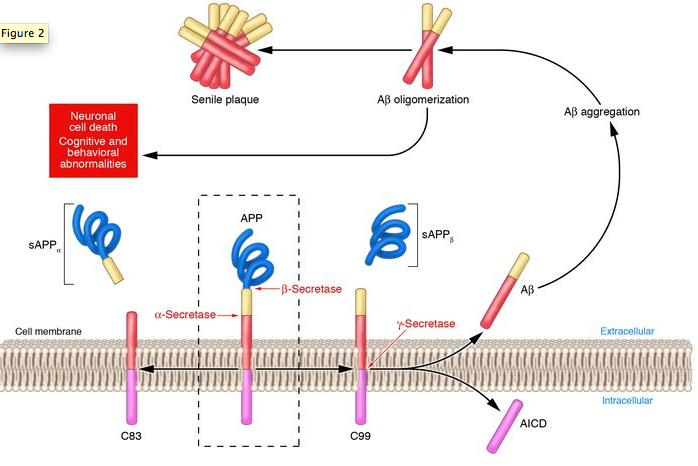 Memory loss
Speech impediment
Disorientation
[Speaker Notes: No bullet points 
Introduce what APP is
Pathway picture: http://www.jci.org/articles/view/25100/figure/2]
How is PSEN1 involved in Alzheimer’s?
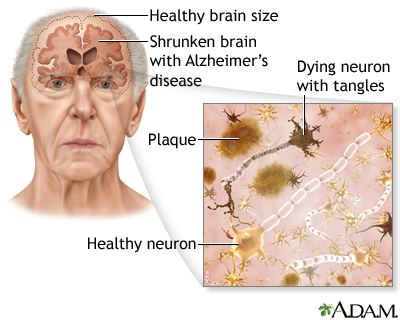 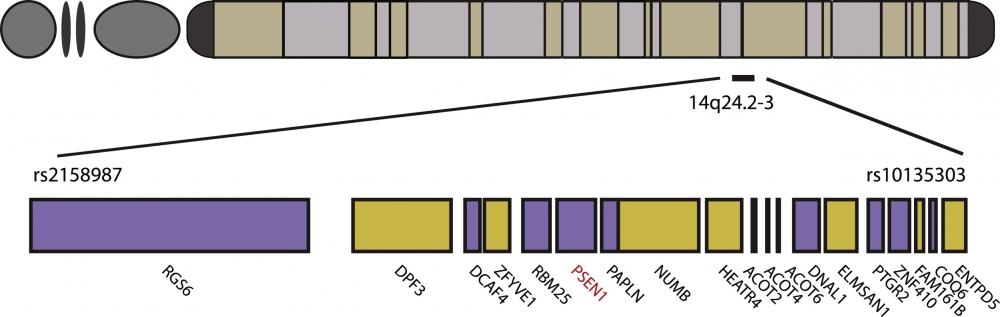 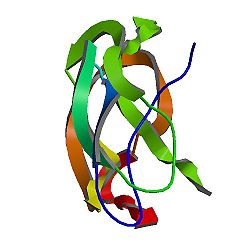 Mutated PSEN1
Alzheimer’s Disease
Overproduction of APP
How is PSEN1 sorted with Gene Ontology?
PSEN1
Molecular Function
Cellular Component
Biological Process
Beta-amyloid formation
Cell differentiation
Neurotransmission regulation
Brain development
Transmembrane transport
Transcription factor binding
Kinase activity
Gamma-secretase complex
Dendritic roots
Regulatory protein complexes
How is PSEN1 sorted with Gene Ontology?
PSEN1
Molecular Function
Cellular Component
Biological Process
Beta-amyloid formation
Cell differentiation
Neurotransmission regulation
Brain development
Transmembrane transport
Transcription factor binding
Kinase activity
Gamma-secretase complex
Dendritic roots
Regulatory protein complexes
How is PSEN1 conserved across organisms?
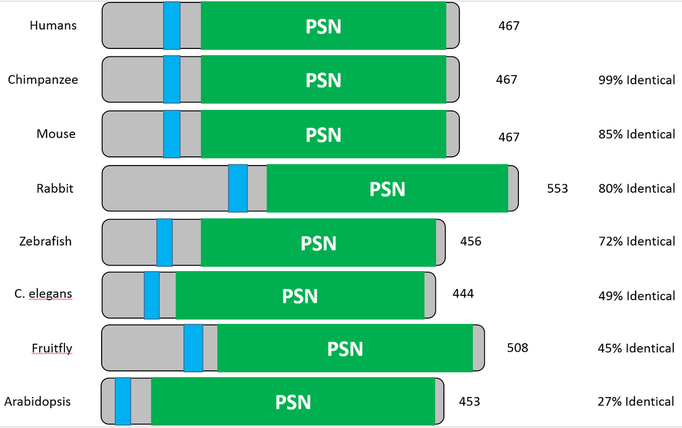 Phylogeny: How is PSEN1 conserved?
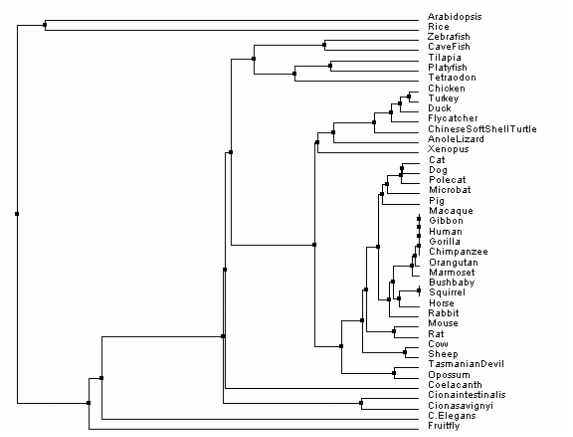 Average Distance Phylogeny Method
What proteins interact with PSEN1?
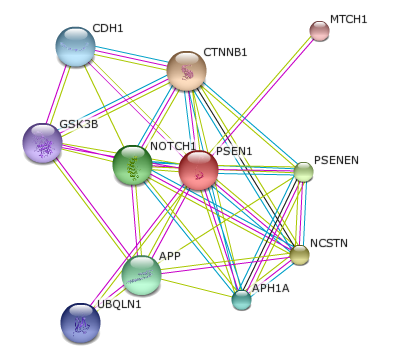 APH1A: Subunit of gamma-secretase complex

APP: Amyloid beta precursor protein

CDH1: Cell adhesion

CTNNB1: Regulation of cell adhesion

GSK3B: Cell signaling

MTCH1: Mitochondrial transporter

NCSTN: Subunit of gamma-secretase complex

NOTCH1: Receptor for membrane ligands

PSENEN: Subunit of gamma-secretase complex

UBQLN1: Promotes PSEN1 accumulation
What is the gap in knowledge?
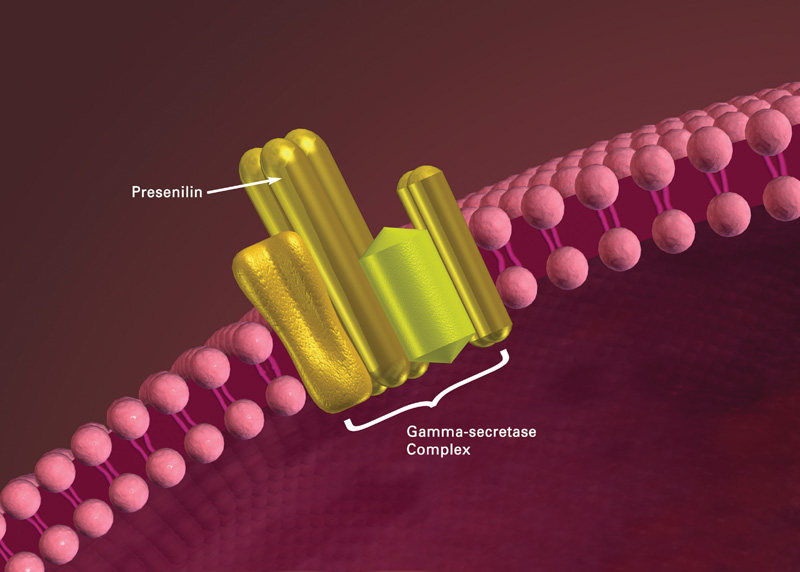 ???
DOWNREGULATION
Presenilin
Gamma-Secretase Complex
Hypothesis
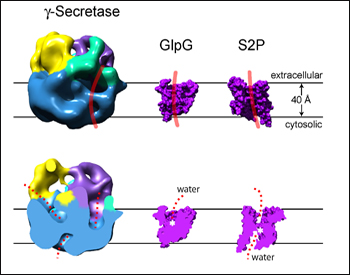 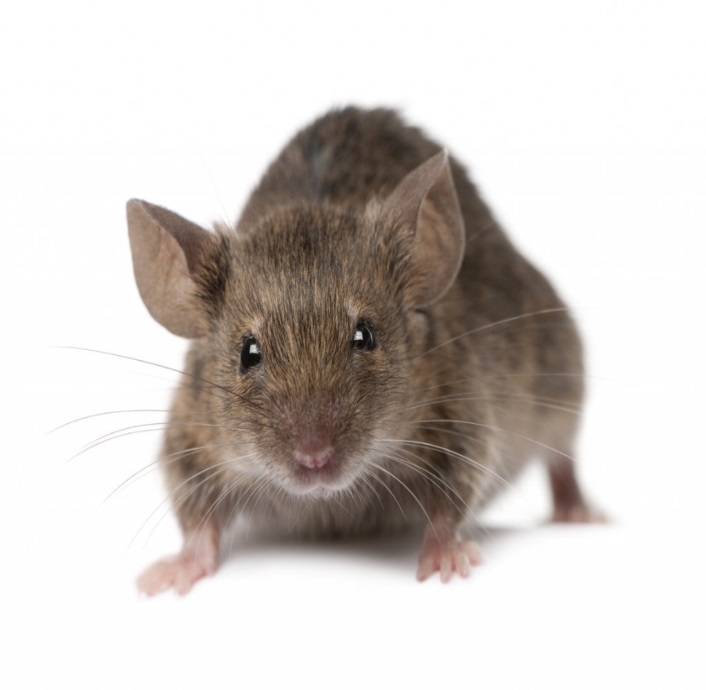 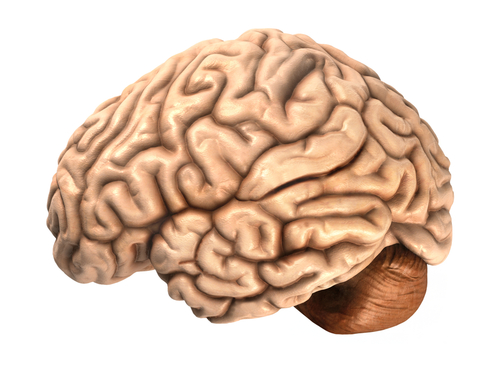 Healthy brain and neural cells
Downregulation of gamma-secretase
Model Mouse with mutated PSEN1
Aim 1: To determine additional proteins targeted by PSEN1
Why: understand what other proteins are involved in Alzheimer’s Disease, allowing for more thorough understanding of how to treat Alzheimer’s
Approach: use GEO datasets to identify genes involved in the upregulation of APP and PSEN1—finding additional proteins targeted by presenilin protein (PSEN1)
Hypothesis: there will be additional proteins involved with Alzheimer’s and PSEN1, indicating the direction future experiments should undergo
Aim 2: Further understand the role of PSEN1
Why: isolate other regulatory genes that may contribute to increased neurotoxicity when controlling for PSEN1; will indicate what—in addition to PSEN1—may lead to the formation of amyloid plaques and neurofibrillary tangles
Approach: use an RNAi screen to inhibit genes with similar regulatory functions
Hypothesis: there will be other regulatory genes that cause increased neurotoxicity of the brain that must be understood in order to cure Alzheimer’s disease symptoms
Aim 3: To identify additional target genes of PSEN1
Why: RNA sequencing and tissue transcriptomics should identify additional target genes, for which certain chemicals may be applicable and utilized to prevent disease phenotypes
Approach: perform a bioassay, sorted with gene ontology, to isolate chemical genetic treatments through a target library for the various cell target genes
Hypothesis: treating the various target genes and proteins will eliminate Alzheimer’s disease symptoms
What can be concluded about PSEN?
Important regulatory protein

Interconnected to proteins of various functions

Leads to increased APP through gamma-secretase

Mutated overproduction leads to neurotoxicity observed in Alzheimer’s
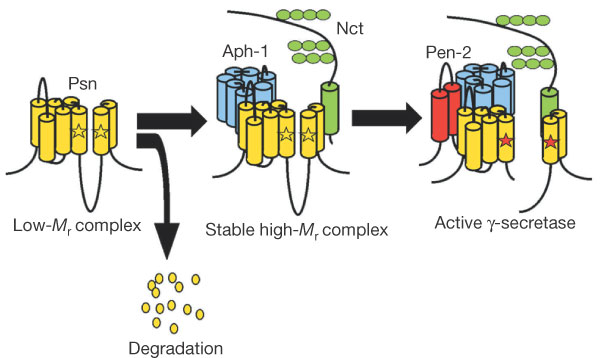 PSEN1
Where does the future of PSEN1 lead?
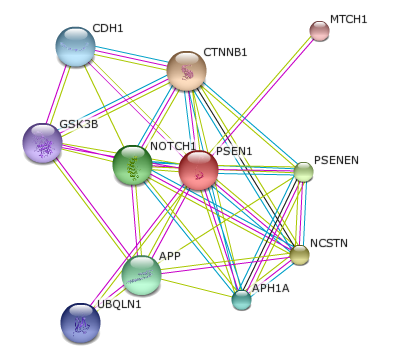 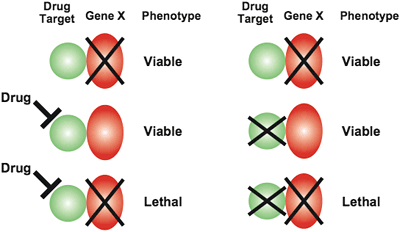 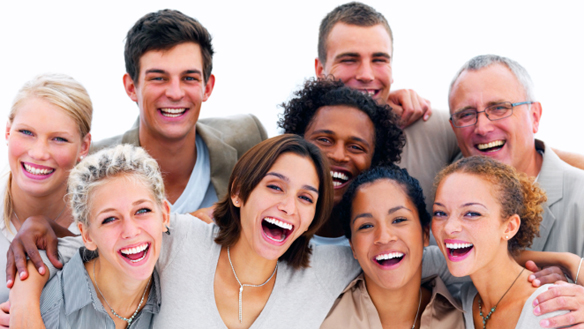 Cure Alzheimer’s Disease
Identify drug treatments for genes involved with Alzheimer’s
Further research on UBQLN1
References
Barnwell, E., Padmaraju, V., Baranello, R., Pacheco-Quinto, J., Crosson, C., Ablonczy, Z., … Sambamurti, K. (2014). 	Evidence of a Novel Mechanism for Partial γ-Secretase Inhibition Induced Paradoxical Increase in Secreted 	Amyloid β Protein. PLoS ONE, 9(3), e91531. doi:10.1371/journal.pone.0091531
Burns, A; Iliffe, S (5 February 2009). "Alzheimer's disease.". BMJ (Clinical research ed.) 338: 	b158.doi:10.1136/bmj.b158. PMID 19196745.
Cohen, J. (2013).  Origin of Alzheimer's Gene Mutation Discovered. Obtained 02/16/2015 	from http://www.news.ucsb.edu.
De Strooper, B. (2007). Loss-of-function presenilin mutations in Alzheimer disease. Talking Point on the role of presenilin 	mutations in Alzheimer disease.EMBO Reports, 8(2), 141–146. 	doi:10.1038/sj.embor.7400897
Li, X., Dang, S., Yan, C., Gong, X., Wang, J., Shi, Y. (2013).  Structure of a presenilin family intramembrane aspartate 	protease.  Nature, 493,  56-61.
Selkoe D (1994). "Cell biology of the amyloid beta-protein precursor and the mechanism of Alzheimer's disease". Annu. 	Rev. Cell Biol. 10: 373-403.doi:10.1146/annurev.cb.10.110194.002105.PMID 7888181. 
St George-Hyslop P, Fraser P (January 2012). "Assembly of the presenilin γ-/ε-secretase complex". J. Neurochem. 120 	Suppl 1: 84–8. doi:10.1111/j.1471-4159.2011.07505.x. PMID 22122073.
Wolfe, M. S. (2013). Toward the structure of presenilin/γ-secretase and homologs. Biochimica et Biophysica 	Acta, 1828(12), 2886–2897. doi:10.1016/j.bbamem.2013.04.015